Тема лекції: «Критичне мислення як воно є»
Ці філософи майбутнього не тільки стануть вимагати від себе критичної зібраності, а й привчатись до всього того, що веде до чистоти і суворості духовного пошуку. 
Ф. Ніцше

Критичне мислення – різновид раціонального мислення, який передбачає активне використання мисленнєвих інструментів для зваженої оцінки інформації, що надходить з оточуючого світу.
План:
Типи мислення.
Три евристики критичного мислення.
Аргументація у критичному мисленні.
Два типи мислення
Інтуїтивне мислення (автоматична система):
не контролюється,
не вимагає зусиль,
асоціативне,
швидке,
несвідоме,
винахідницьке.
Раціональне мислення (аналітична система):
контролюється,
вимагає зусиль,
дедуктивне,
повільне,
свідоме,
працює за правилами.
Проблема двох розумів:
Таламус відповідає за самозбереження та імпульсивні рішення.
Кінцевий мозок відповідає за самоконтроль, аналітичну діяльність та критичне мислення.
Дайте моментальні відповіді на три питання:
Бейсбольна біта і м'яч разом коштують 1,1 долара. Біта коштує на 1 долар більше, ніж м'яч. Скільки коштує м'яч? ___центів.
5 верстатів виробляють 5 речей за 5 хвилин. Скільки часу необхідно 100 верстатам, щоб виробити 100 речей? __хвилин. 
У озері ростуть латаття. Кожен день їх стає більше у два рази. Якщо за 48 діб квіти розповсюдяться на все озеро, то за скільки вони розповсюдяться на половину? За __ днів.
Правильні відповіді:
1. – 5 центів,
2.-  5 хвилин,
3. - 47 днів.
Складові аналітичної системи мислення:
2. Евристики критичного мислення:
Прив'язка – підштовхування до висновку, виходячи з наявної (поданої) інформації. (кількість міст, щастя).
Досяжність – оцінка ризику, виходячи з доступної інформації. Нещодавні події в більшій міри впливають на нашу поведінку, ніж ти, що були раніше (страховка).
Репрезентативність  - пошук закономірності, на основі наявних спостережень та досвіду (баскетболіст).
Втрати та здобутки (евристика «Та й ладно»)
3. Аргументація у критичному мисленні
Твердження:
Аргумент:
викладення інформації без обґрунтування,
закрита позиція для оточуючого світу,
використання обмеженої інформації,
висновок відомий наперед.
встановлення причино-наслідкового ланцюгу,
відкритість позиції та діалог для досягнення істини,
пошук повноти інформації,
висновок слідує з контексту.
Різниця між аргументацією та поясненням:
Пояснення – твердження «підганяються» під відомий та визначений висновок.
Аргументація – причинно-послідкові зв'язки між передумовами формують висновок.
Деревовидні діаграми в аргументації:
Деревовидні діаграми – графічне подання інформації, побудовані за принципом дедуктивного розмірковування «Якщо…,то….».
Побудова деревовидних діаграм:
Початок будови для фрази «Він багатий»:



Розгалуження для фрази «Він багатий, тому що їздить на Бентлі».
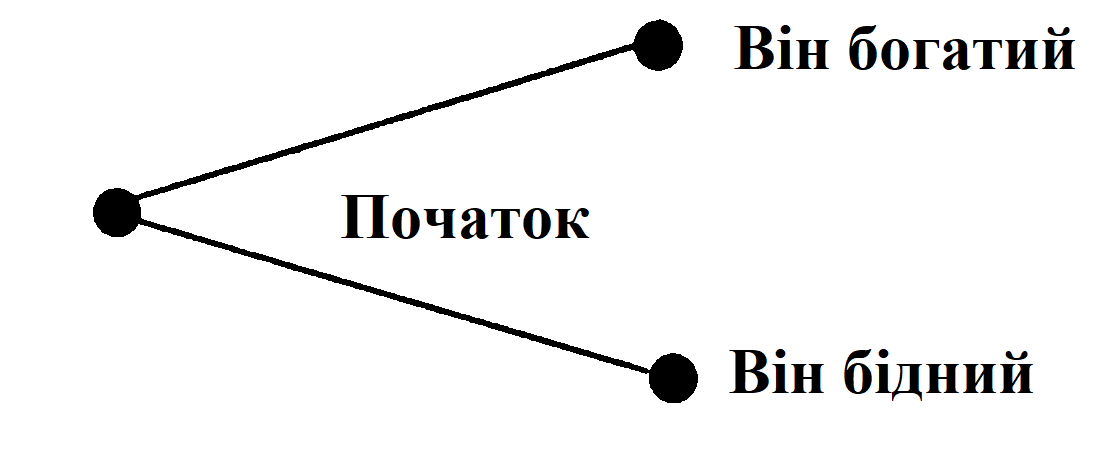 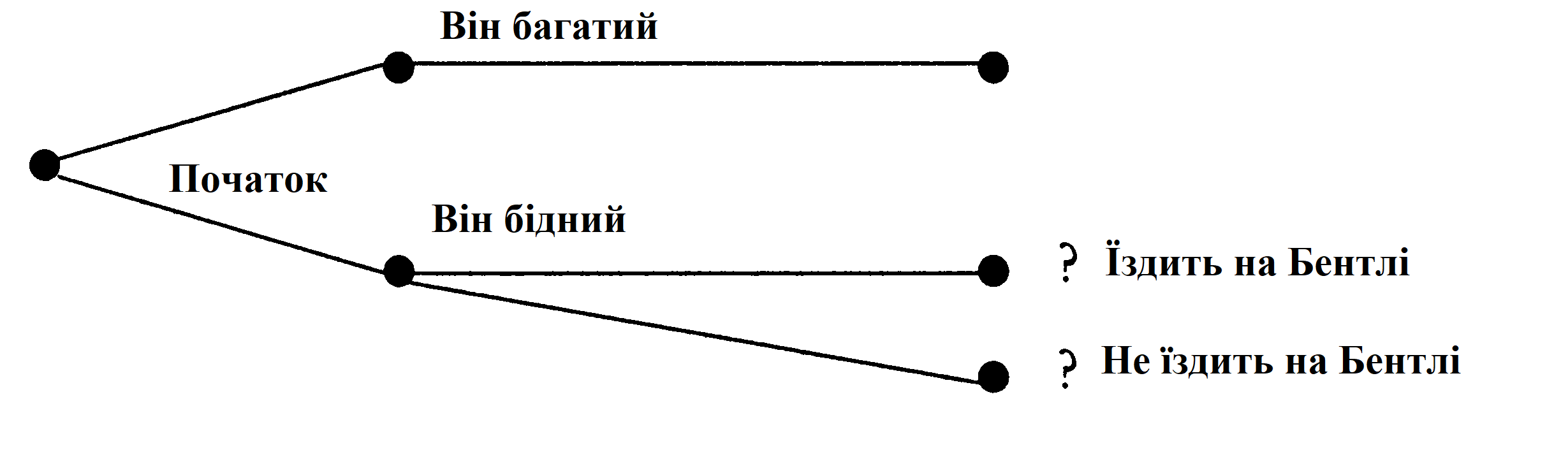 Завдання:
За старими американськими правилами існувала два класу відправки: запечатано (5 центів) та закрито клапан (3 центи). 
Почтарю треба перевірити правило «Якщо лист запечатано, то на ньому має бути марка п'ять центів». Які листи має перевірити поштар? Намалюйте дихотомічний поділ та поясність відповідь
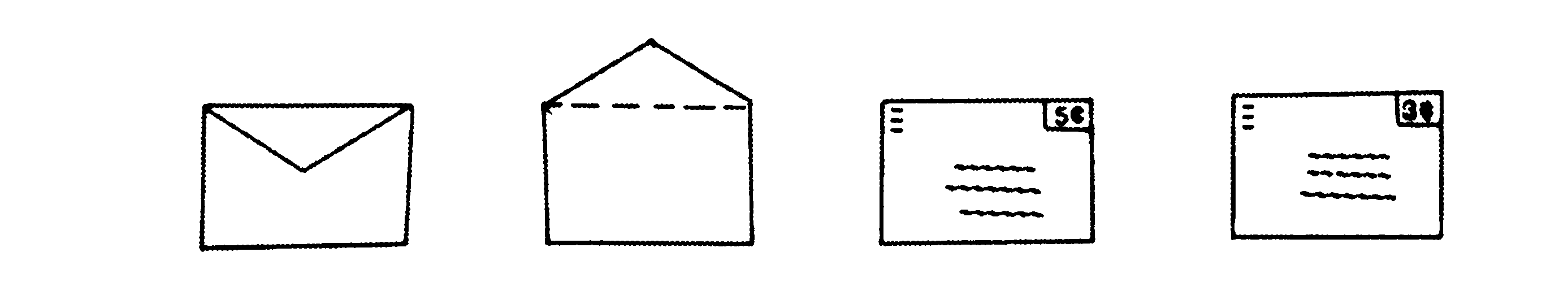 Відповідь:
Треба перевірити перший і останній, так як другий не запечатаний, а на третьому марка в 5 центів.
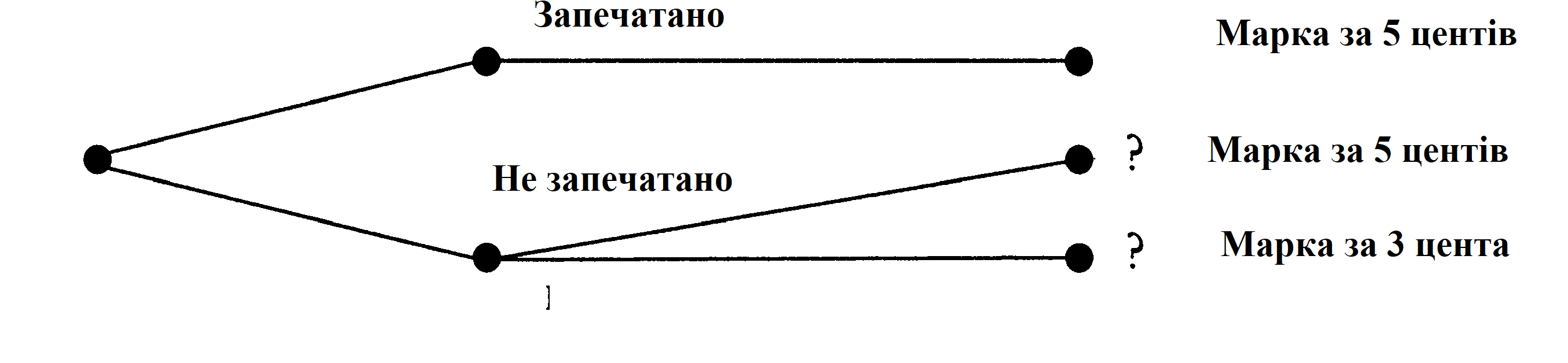 Технологія реконструкції розширеного аргументу Т.Чатфілда:
Застосовуємо принцип неупередженості (довіра допомагає аналізу);
Знаходимо підсумковий висновок (уважне читання або слухання);
Знаходимо експліцитні передумови, які висунуті в підтримку висновку (ігноруємо емоційні вирази та повтори);
Знаходимо імпліцитні передумови, які автор не озвучив, але передбачив як складову аргументів;
Виділяємо пов’язані та незалежні передумови, які мають комплексний та відособлений вплив.